При наличии доходов, облагаемых НДФЛ по ставке 13% (за исключением доходов от долевого участия в организациях, , по ценным бумагам, а также выигрышей в азартных играх и лотерее) в предшествующих налоговых периодах, но не более 3-х лет непосредственно предшествующих налоговому периоду, в котором возникло право на получение имущественного налогового вычета
Имеющий доходы, облагаемые НДФЛ по ставке 13% (за исключением доходов от долевого участия в организациях, по ценным бумагам, а также выигрышей в азартных играх и лотерее)
Сдающий квартиру в аренду
Работающий
При отсутствии доходов, облагаемых НДФЛ по ставке 13%
Не работающий
Имеет право на получение имущественного налогового вычета. 
Остаток может быть перенесен на   предшествующие налоговые периоды, но не более 3-х лет непосредственно предшествующих налоговому периоду, в котором образовался переносимый остаток.
Право на получение имущественного налогового вычета отсутствует.
Пенсионер
Имеет право на получение имущественного налогового вычета.
Пенсионер, представляющий декларацию как физическое лицо
Пенсионер, применяющий специальный налоговый режим «Налог на профессиональный доход»
Сдающий квартиру в аренду
По окончании налогового периода обязан представить налоговую декларацию, отразив сумму НДФЛ по ставке 13 % (в случае если сумма доходов не превышает 5 миллионов рублей). 
Имеет право на получение налоговых вычетов.
Право на получение имущественного налогового вычета отсутствует.
Срок представления декларации  - не позднее 30 апреля.
Срок уплаты налога - не позднее 15 июля.
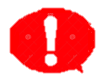